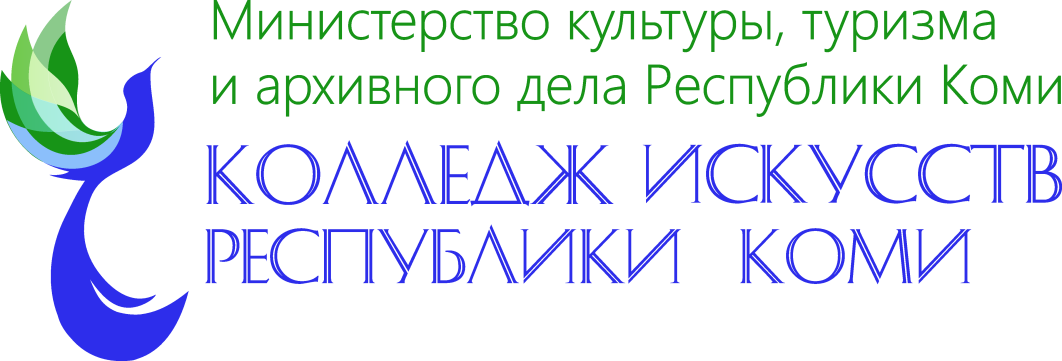 Программа профессионального воспитания 
ГПОУ РК «Колледж искусств Республики Коми» 

Проект 
«Колледж искусств – территория успеха»
Петерсон Любовь Анатольевна, 
заместитель директора по ВР
Самульская Елена Николаевна,
воспитатель
Воркута, 21 марта 2019 г.
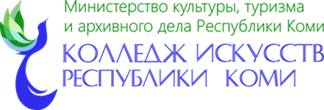 Цель: Обеспечить успешное профессиональное воспитание личности студента – 
всесторонне развитого человека, способного реализовать себя в современном обществе и приумножить культурные ценности в будущем.
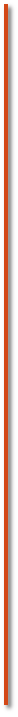 Создать условия для формирования представлений   об эстетических идеалах и ценностях, развития индивидуальных предпочтений в области культуры и искусства
Выработать осознанную гражданскую позицию и самосознание, проявляющиеся в ценностном отношении к личности, обществу и государству
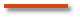 Сформировать высокий уровень притязаний в развитии карьеры
Сформировать  культуру здорового образа жизни, ценностные представления о физическом, духовном и нравственном здоровье
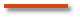 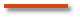 Сформировать  экологическую культуру, грамотность, стремление к участию в природоохранной деятельности
Популяризировать предпринимательскую деятельность среди обучающихся
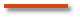 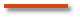 Развить студенческое самоуправление как форму инициативной, самостоятельной, общественной деятельности студентов.
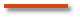 Предпосылки реализации проекта
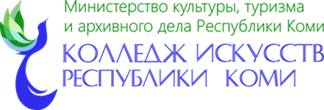 SWOT-анализ внешней и внутренней среды колледжа
Предпосылки реализации проекта
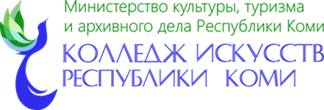 SWOT-анализ внешней и внутренней среды колледжа
Предпосылки реализации проекта
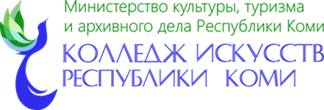 SWOT-анализ внешней и внутренней среды колледжа
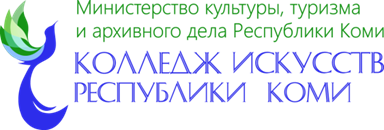 Предпосылки реализации проекта
SWOT-анализ внешней и внутренней среды колледжа
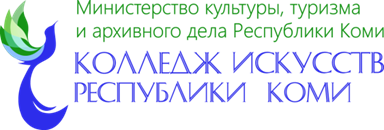 Цель, задачи и результаты  проекта
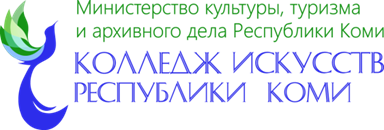 Цель, задачи и результаты  проекта
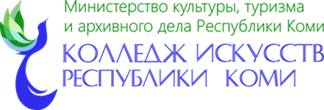 Содержание проекта
Самоуправление студентов - это необходимый фактор активизации                          общественной жизни обучающихся
Главное в изменении смысла студенческого самоуправления состоит в том, что оно приобретает социально-практический характер, обусловленный необходимостью сознательного, ответственного отношения студентов к возможностям и перспективам своего профессионального и культурно-нравственного самоопределения.
	Структура студенческого совета общежития
Краткое (не более 2-3 слайдов) описание сути проекта, его участников, имеющегося успешного опыта (задела) с иллюстрациями
Председатель
Заместитель председателя
Секретарь
Старостат
Информационный сектор
Жилищно-бытовой сектор
Культурно-досуговый сектор
фото и т.п.
Актив
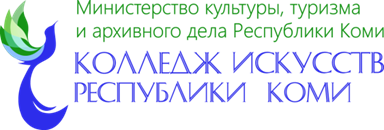 Календарный план-график проекта
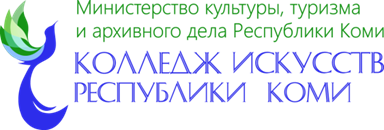 Календарный план-график проекта
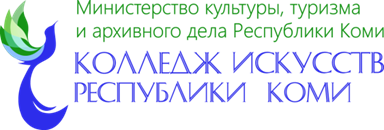 Календарный план-график проекта
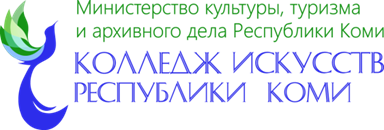 Календарный план-график проекта
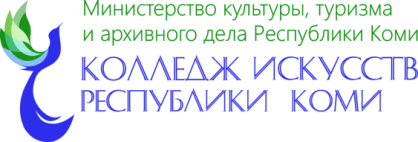 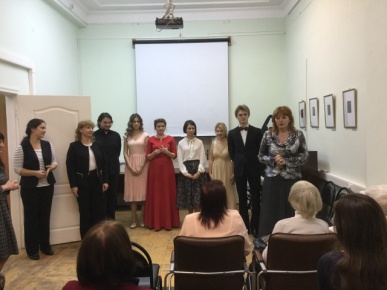 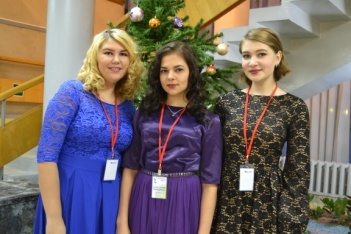 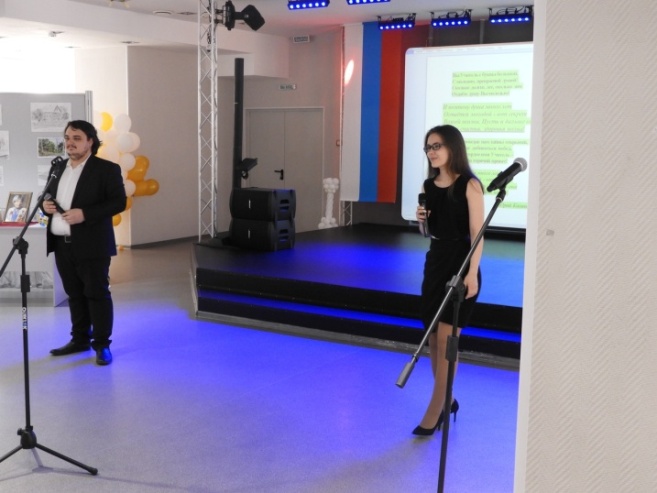 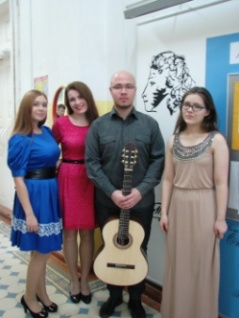 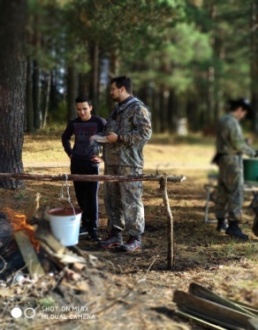 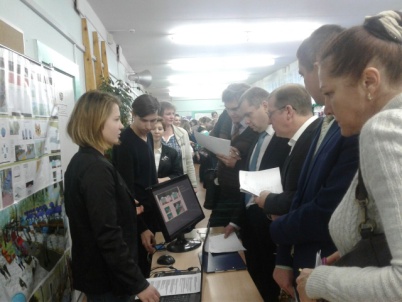 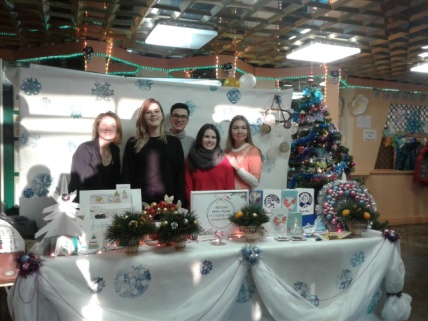 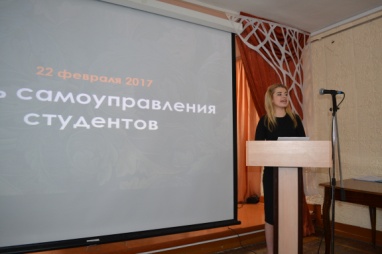 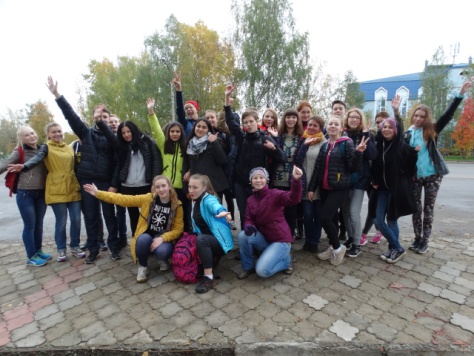 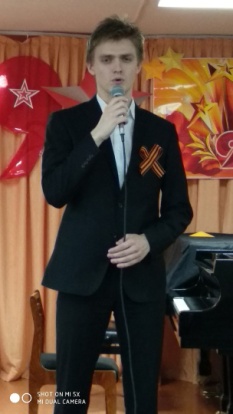 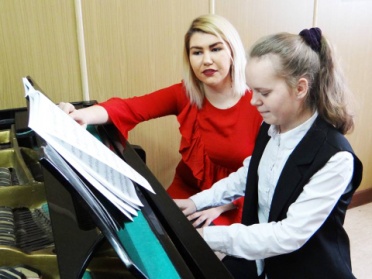 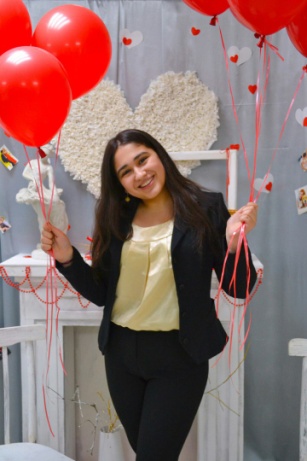 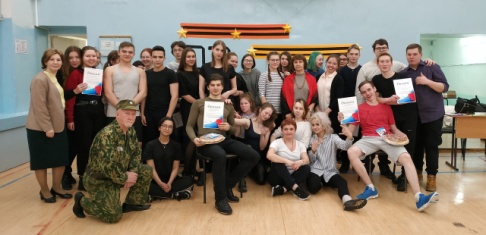 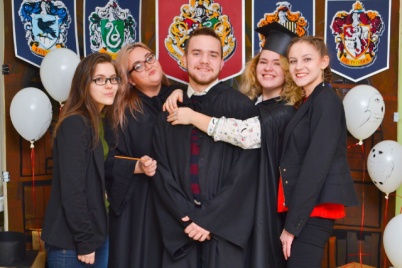 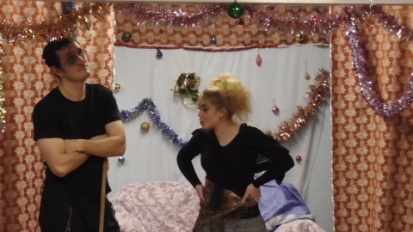 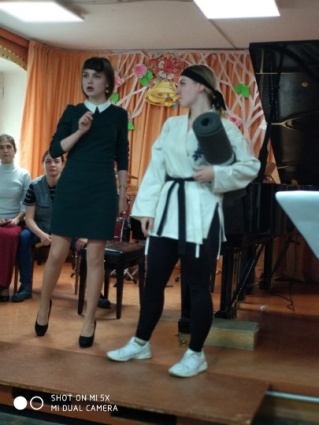 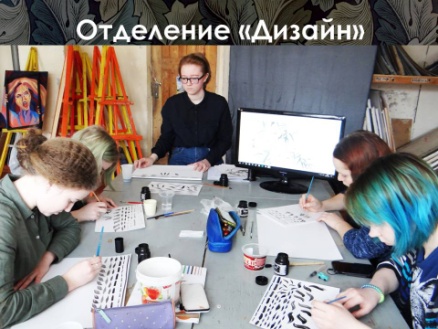 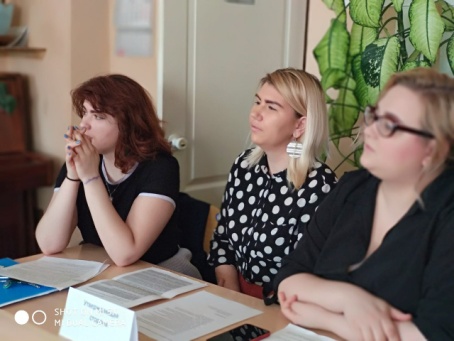 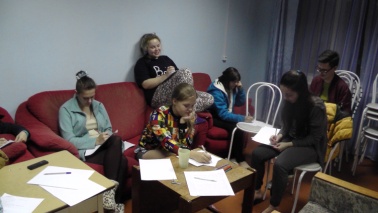 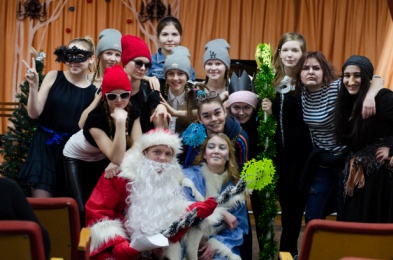 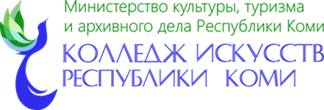 Матрица распределения ответственности
Разработана и утверждена программа  «Общежитие- территория согласия», «Школа Актива».
2.Сформированы два студенческих совета (на базе колледжа и студенческого общежития)  по направлениям: культурно-досуговая, организационно-дисциплинарная,  информационно-социологическая, профориентационная деятельность.
3.Проведены Дни студенческого самоуправления, с участием не менее 80% обучающихся.
4. Привлечены организации к реализации проекта:  Республиканский центр молодежных инициатив, Штаб студенческих отрядов  г. Сыктывкара «Сысола»
5. Проведено не менее 4-х мониторингов  оценки уровня сформированности лидерских способностей.
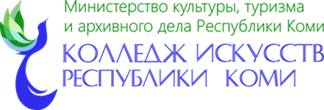 Риски проекта
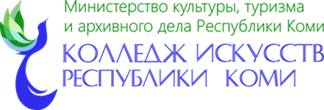 СПАСИБО ЗА ВНИМАНИЕ!